A essência de Efésios
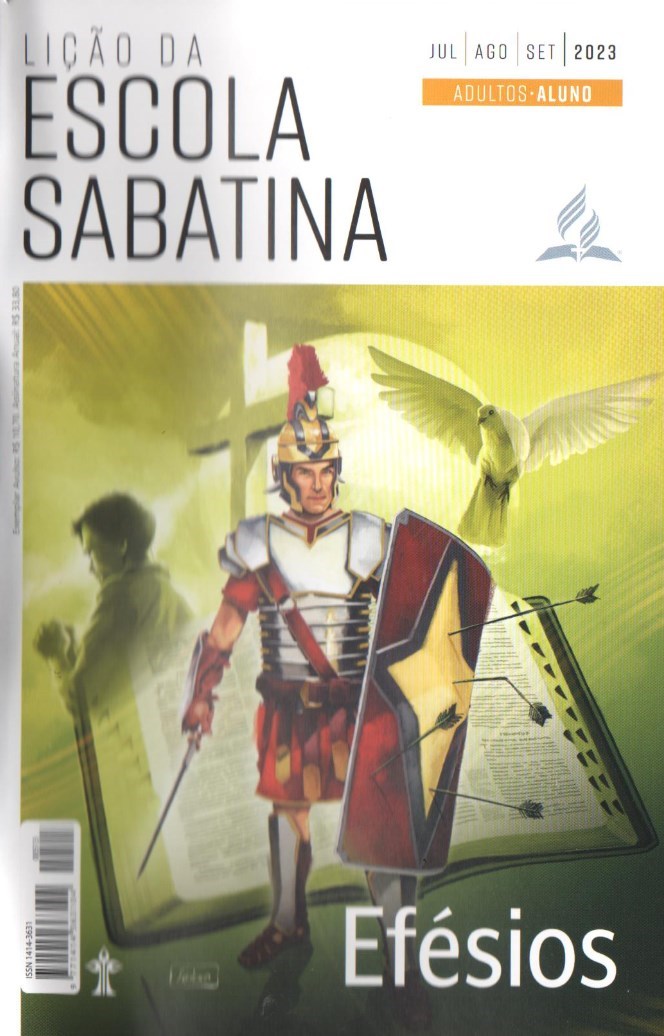 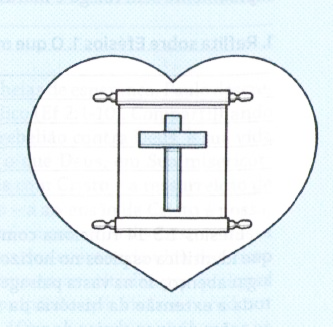 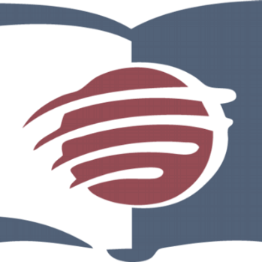 LIÇÃO 14
VERSO PARA MEMORIZAR: "Pela graça vocês são salvos, mediante a fé; e isto não vem de vocês, é dom de Deus; não de obras, para que ninguém se glorie. Pois somos feitura Dele, criados em Cristo Jesus para boas obras, as quais Deus de antemão preparou para que andássemos nelas” (Ef 2:8-10).
14
LEITURAS DA SEMANA: Ef 1-6
design Neemias Lima
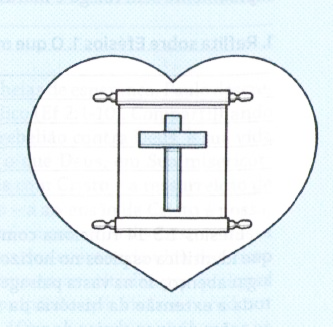 INTRODUÇÃO
Sábado
LIÇÃO 14
- Visitantes em Londres sobem a bordo da roda gigante chamada London Eye, uma atração turística. A 135 metros acima do rio Tâmisa, é possível ver o Big Ben, as Casas do Parlamento, catedrais e palácios e históricos. Para o estudioso do NT Nicholas Thomas Wright (“Tom” Wright), “a Carta aos Efésios em relação ao restante das cartas de Paulo é como a London Eye. Não é o mais longo nem o mais completo de seus escritos, mas oferece uma vista de tirar o fôlego de toda a paisagem. A partir dela, quando a roda gigante gira, como um pássaro, você tem uma visão elevada de um tema após o outro (Paul for Everyone: The Prison Letters [Londres: S. P. C. K. Society for Promoting Christian Knowledge Publishing], 2004, p. 3). Em Efésios, Paulo não se concentrou em questões de interesse local. É como se ele estivesse se dirigindo aos crentes e às igrejas cristãs em todos os lugares que existissem.
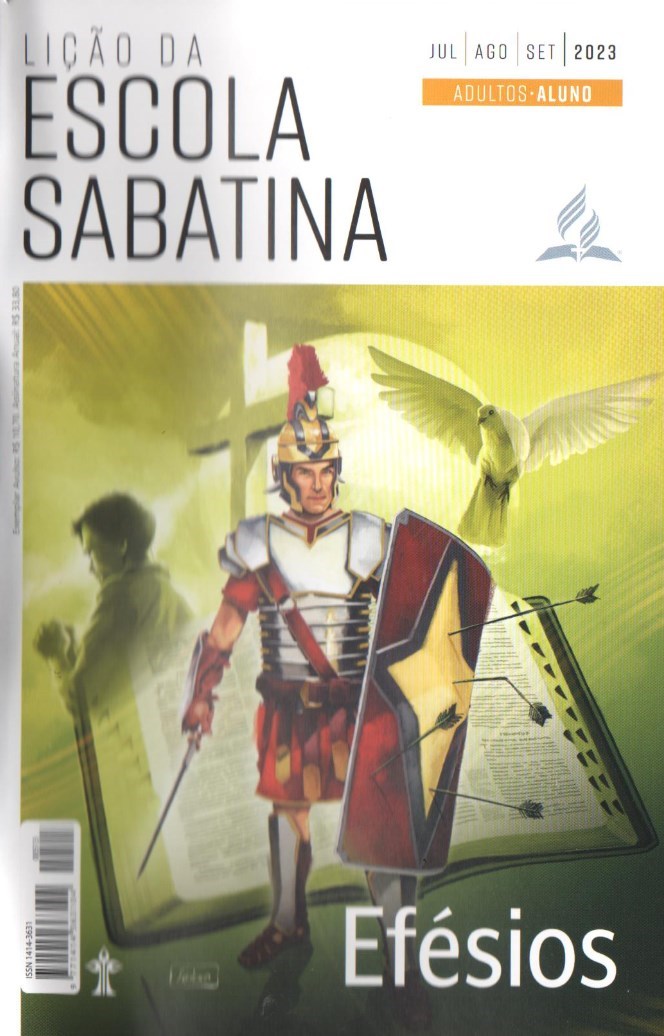 LEITURAS DA SEMANA: Ef 1-6
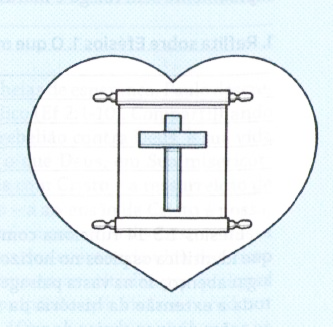 Somos abençoados em Cristo
Domingo
PERGUNTAS:
LIÇÃO 14
1. Reflita sobre Efésios 1.0 que mais inspira você? Que cumes você vê?









Efésios 7:4 nos diz que, "antes da fundação do mundo, Deus nos escolheu, Nele, para sermos santos e irrepreensíveis diante Dele. Em amor". Pense no que isso significa. Escolhidos Nele antes de existir o mundo! Que grande esperança isso deve nos dar em relação ao desejo de Deus de que sejamos salvos?
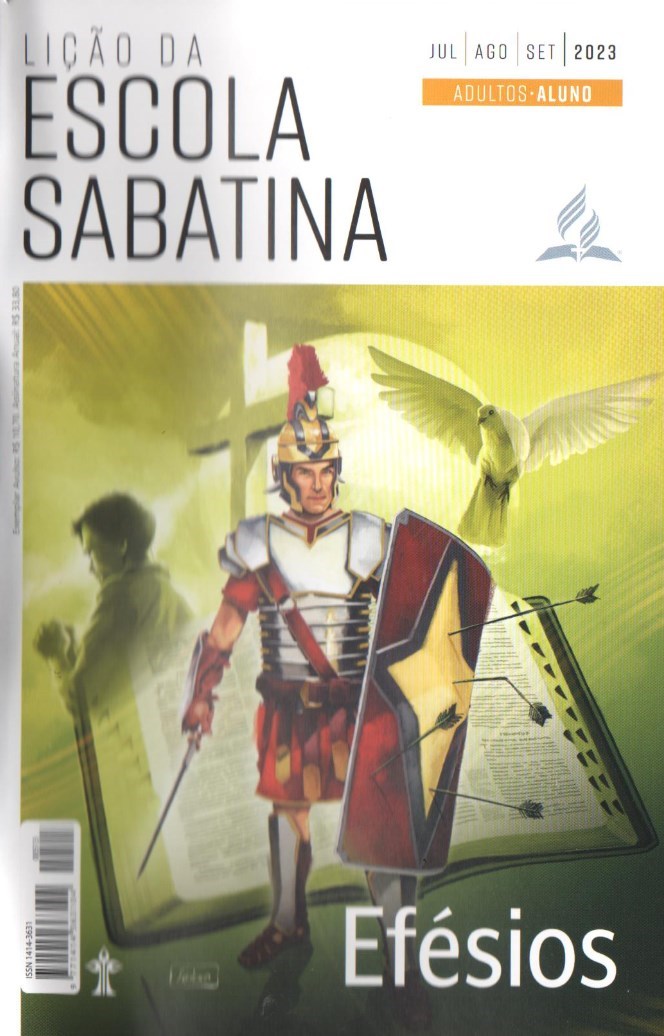 LEITURAS DA SEMANA: Ef 1-6
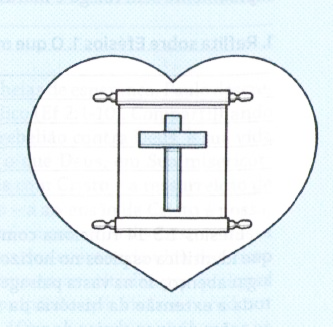 Somos abençoados em Cristo
Domingo
COMENTÁRIOS:
LIÇÃO 14
- Efésios 1:3-14 funciona como um mapa no cume de uma montanha que identifica os picos no horizonte, à medida que Paulo nos indica nosso lugar abençoado na vasta paisagem do plano de salvação. O cenário abrange toda a extensão da história da salvação, desde a eternidade passada até as ações divinas cheias de graça em Cristo e a eternidade futura. A redenção dos crentes reflete iniciativas divinas tomadas “antes da fundação do mundo” (Ef 1:4), que agora estão sendo desenvolvidas em nossa vida (Ef 1:7,8,13,14). Essas estratégias anteriores à criação serão plenamente cumpridas no fim dos tempos (Ef 1:9,10). Em seguida, “todas as coisas”, tanto “as do Céu” quanto “as da Terra” serão reunidas ou unidas em Cristo, e o plano de Deus para a “plenitude dos tempos” se cumprirá. Então, experimentaremos por completo o mistério da Sua vontade. Hoje, temos certeza de que a salvação centrada em Cristo na qual nos firmamos é parte importante do plano amplo para a redenção de “todas as coisas”.
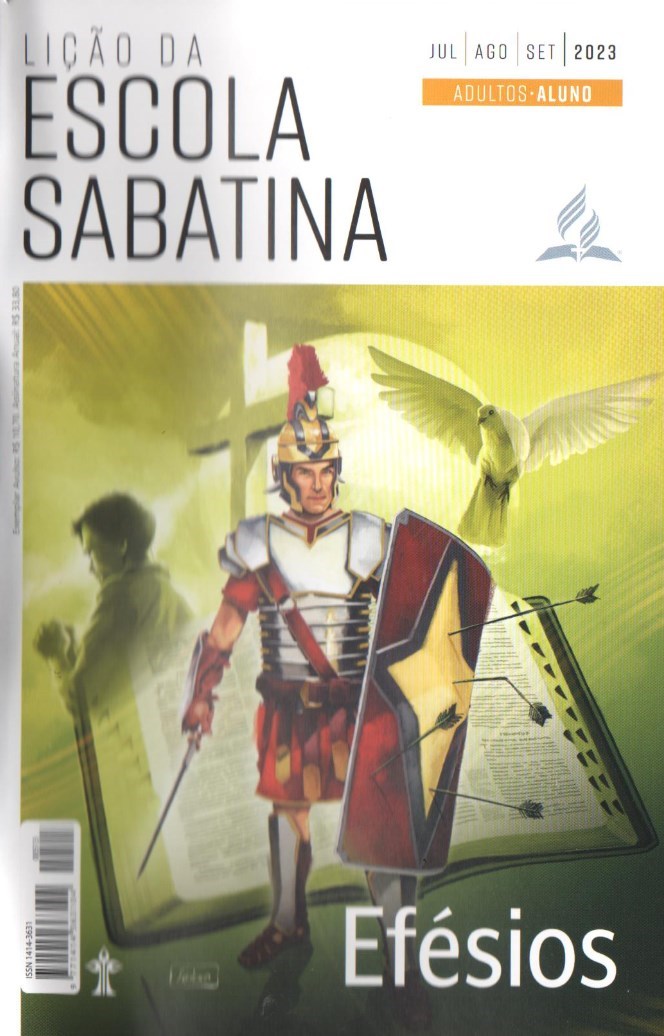 LEITURAS DA SEMANA: Ef 1-6
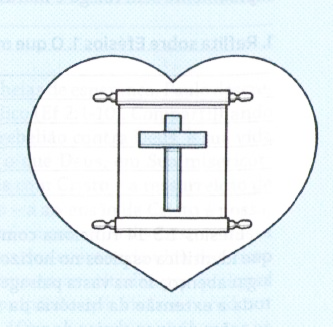 Redimidos para a fraternidade
Segunda
PERGUNTAS:
LIÇÃO 14
2. O que Deus fez por nós por meio de Seu Filho Jesus Cristo? Ef 2
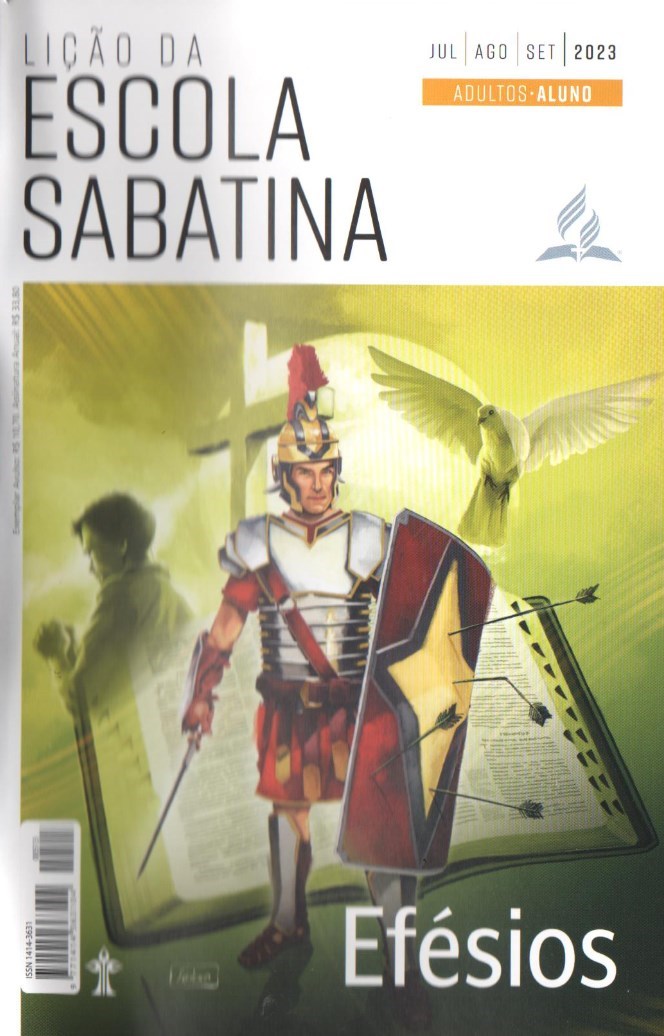 LEITURAS DA SEMANA: Ef 1-6
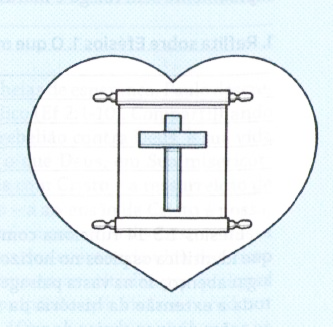 Redimidos para a fraternidade
Segunda
COMENTÁRIOS:
LIÇÃO 14
Mas Deus”. Essas duas palavras são cheias de esperança. Paulo descreveu o passado sombrio de seu público (Ef 2:1-10). Compartilhando a situação da humanidade, estavam em rebelião contra Deus, e sua vida era dominada pelo mal (Ef 2:1-3). Mas, o que Deus, em Sua misericórdia fez por eles e por nós? 1. Deu-nos vida com Cristo - a ressurreição de Cristo é nossa. 2. Exaltou-nos com Cristo - a ascensão de Cristo é nossa. 3. No Céu, Ele nos fez assentar com Cristo - a coroação de Cristo é nossa (Ef 2:4-7). Não somos apenas espectadores dos eventos da vida de Cristo que transformam o cosmos! Deus não toma essas atitudes por qualquer mérito nosso, mas por Sua graça. É Seu propósito que vivamos unidos a Jesus e pratiquemos “boas obras” (Ef 2:8-10).
Se Efésios 2:1-10 ensina que vivemos unidos a Jesus, Efésios 2:11-22 ensina que vivemos unidos uns aos outros como parte de Sua igreja.
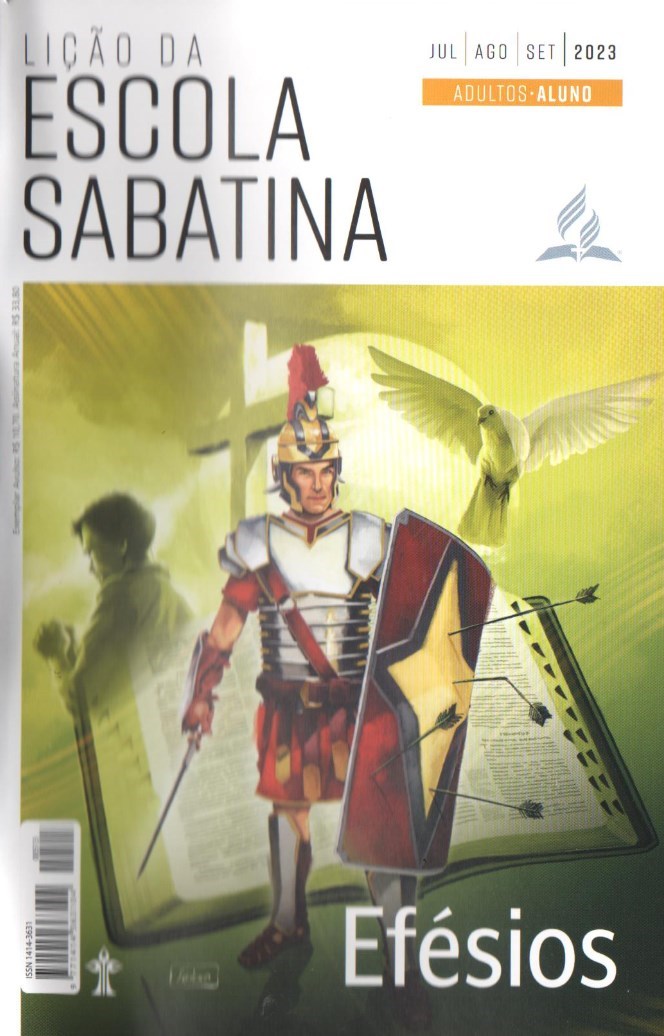 LEITURAS DA SEMANA: Ef 1-6
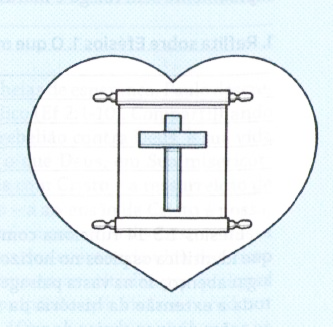 Somos a igreja do Deus vivo
Terça
PERGUNTAS:
LIÇÃO 14
3. Por que é importante e emocionante fazer parte da igreja de Deus? Ef 3











Quais são os tipos de barreiras entre os crentes em nossa igreja que, à luz do que Paulo escreveu, não deve riam existir? O que você pode fazer para ajudara removê-las?
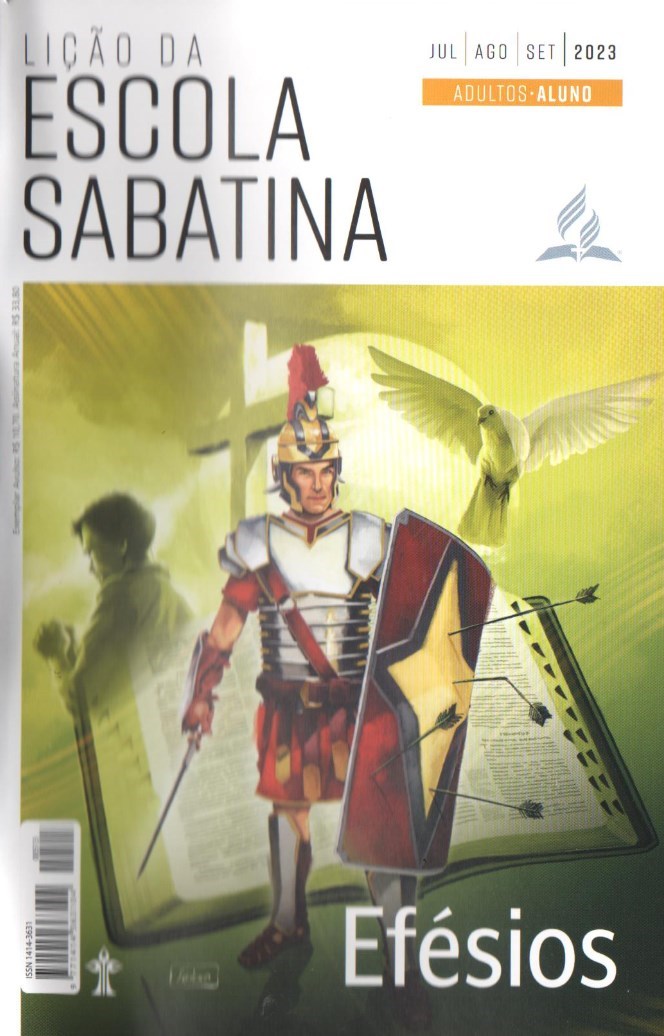 LEITURAS DA SEMANA: Ef 1-6
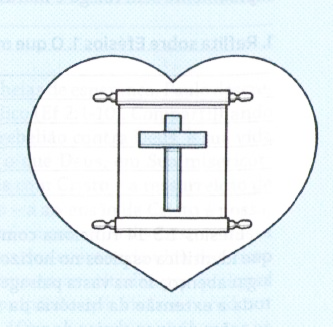 Somos a igreja do Deus vivo
Terça
COMENTÁRIOS:
LIÇÃO 14
- Somos encorajados quando ouvimos membros da igreja dizerem coisas positivas sobre a igreja. No entanto, o mais entusiasmado de nós fica aquém do rico testemunho de Paulo em Efésios 3 sobre a igreja. Ele começou com um relatório de suas orações pelos crentes em Éfeso (Ef 3:1; compare com 1:15-23), mas o interrompeu para falar sobre a criação da igreja por Deus (Ef 3:2-13), e depois completou o relato de oração (Ef 3:14-21). Ao longo do caminho, passamos a entender coisas importantes sobre o “plano” ou “mistério” de Deus. Essa compreensão da igreja motivou Paulo a orar pelos crentes. Por que não o imaginar fazendo a oração sincera de Efésios 3:14-21 por você? Por que não o idealizar orando para que você seja “cheio de toda a plenitude de Deus” (Ef 3:19) e participe plenamente do incrível mistério revelado de uma igreja unificada?
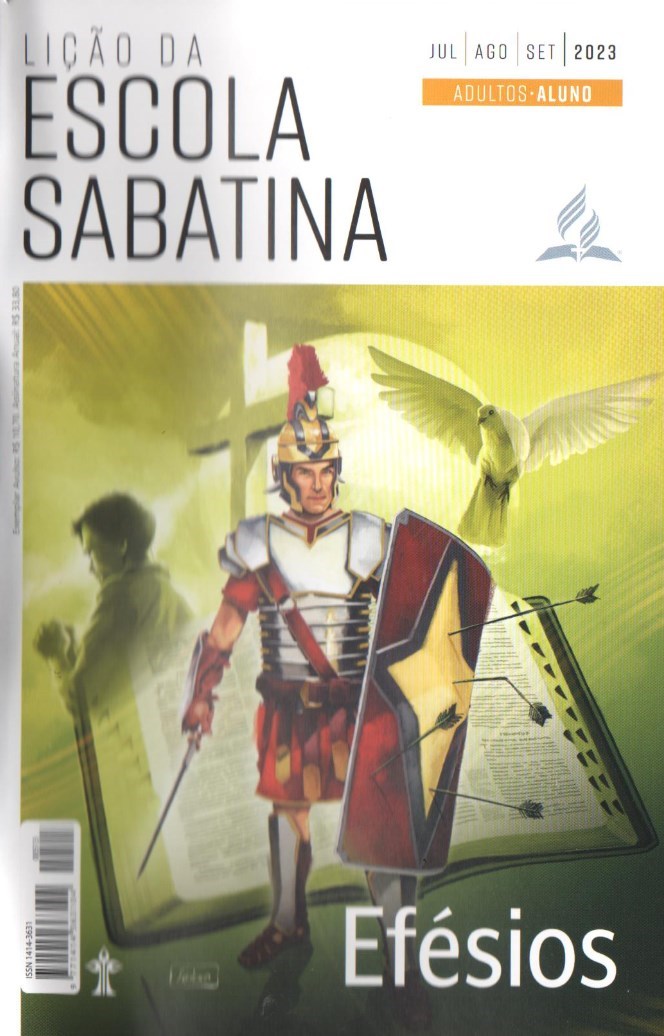 LEITURAS DA SEMANA: Ef 1-6
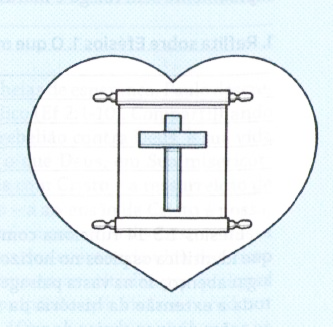 A unidade da fé
Quarta
PERGUNTAS:
LIÇÃO 14
4. Em Efésios 4, Paulo pede aos crentes que parem de fazer algumas coisas e que se certifiquem de fazer outras. Quais são elas?










De que maneira podemos contribuir para a unidade da igreja, tanto em nível local quanto mundial? Por que é importante que façamos o que podemos nesse sentido?
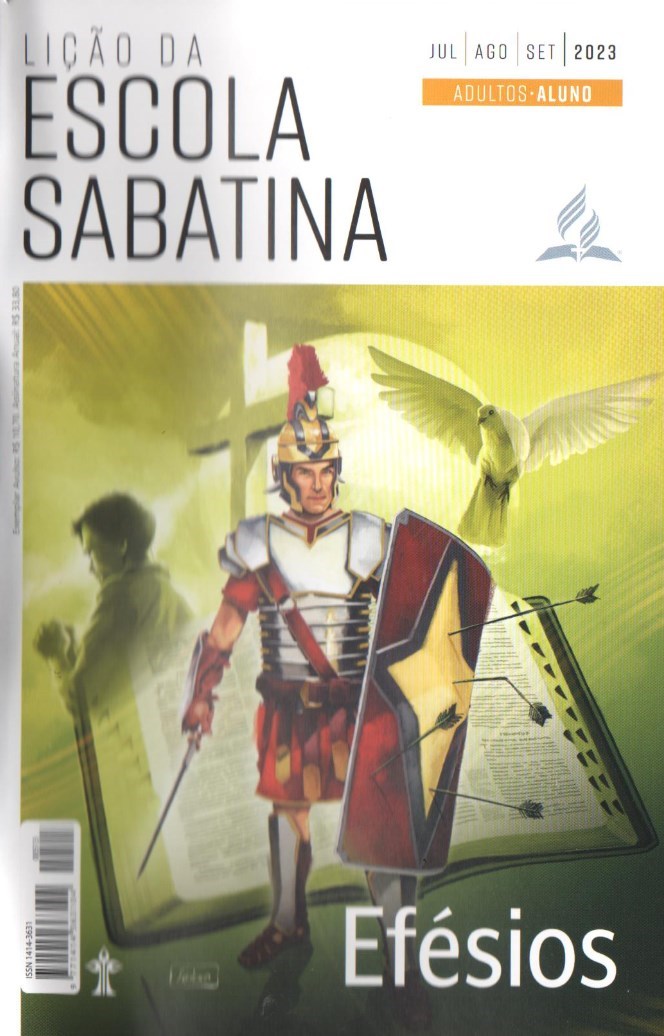 LEITURAS DA SEMANA: Ef 1-6
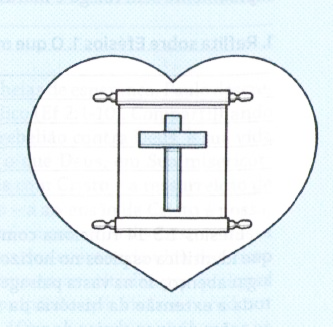 A unidade da fé
Quarta
COMENTÁRIOS:
LIÇÃO 14
- Efésios 4 começa e termina com apelos para cuidarmos uns dos outros como membros da igreja (Ef 4:1-3, 32). Entre esses apelos, Paulo apresentou forte apoio à ideia de que devemos nutrir a unidade na igreja. Ele começou listando sete elementos: Há um corpo, um Espírito, uma esperança, um Senhor (Jesus Cristo), uma fé, um batismo, um Deus e Pai (Ef 4:4-6). Estamos ligados por essas realidades espirituais. Estamos, de fato, unidos. Embora a unidade seja uma certeza teológica, requer nosso esforço. Por isso, devemos fazer “tudo para preservar a unidade do Espírito” (Ef 4:3). Um modo de fazer isso é ser parte ativa do corpo de Cristo (Ef 4:7-16). Cada membro é uma parte habilitada do corpo e deve contribuir para a saúde dele (Ef 4:7, 16). E todos devem se beneficiar do trabalho dos apóstolos, profetas, evangelistas, pastores e mestres (Ef 4:11,12). Estes, como ligamentos e tendões, têm uma função unificadora, ajudando-nos a crescer juntos em Cristo, que é a Cabeça do corpo (Ef 4:13,15).
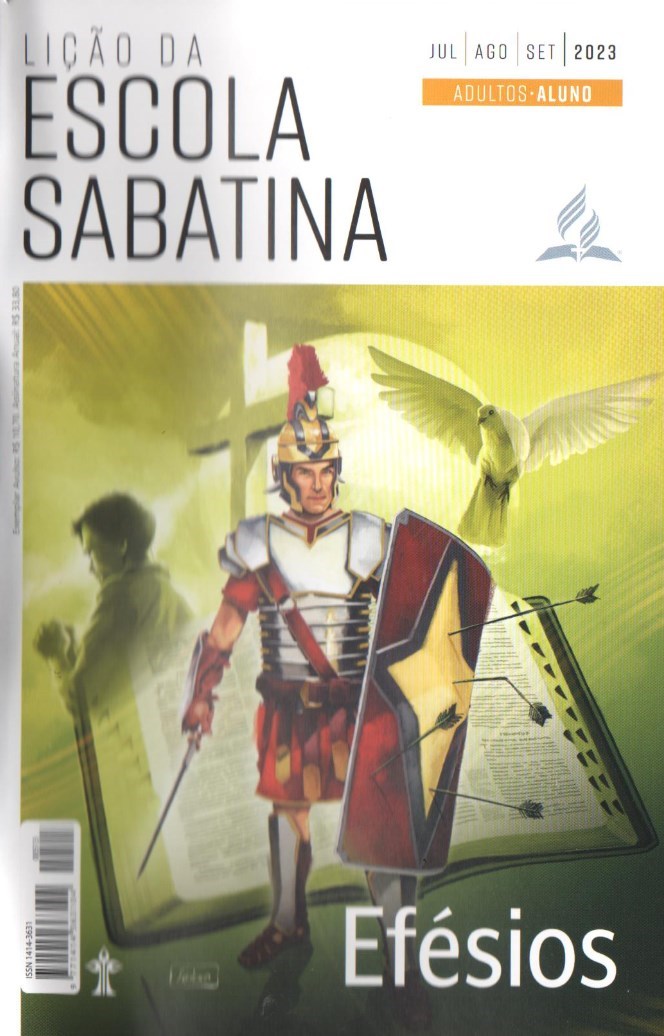 LEITURAS DA SEMANA: Ef 1-6
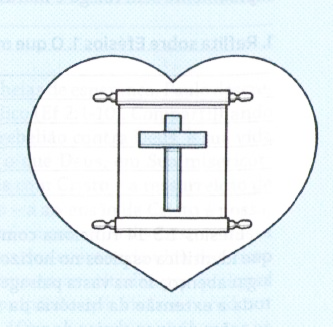 Recebendo e transmitindo graça
Quinta
PERGUNTAS:
LIÇÃO 14
5. Ao ler Efésios 5, reflita sobre como Paulo nos pede que vivamos o evangelho em nossos relacionamentos. Qual de suas exortações é especialmente significativa para você?










O texto de Efésios 5:2 ("vivam em amor") ajuda a entender Efésios 5:1 ("Sejam imitadores de Deus"?
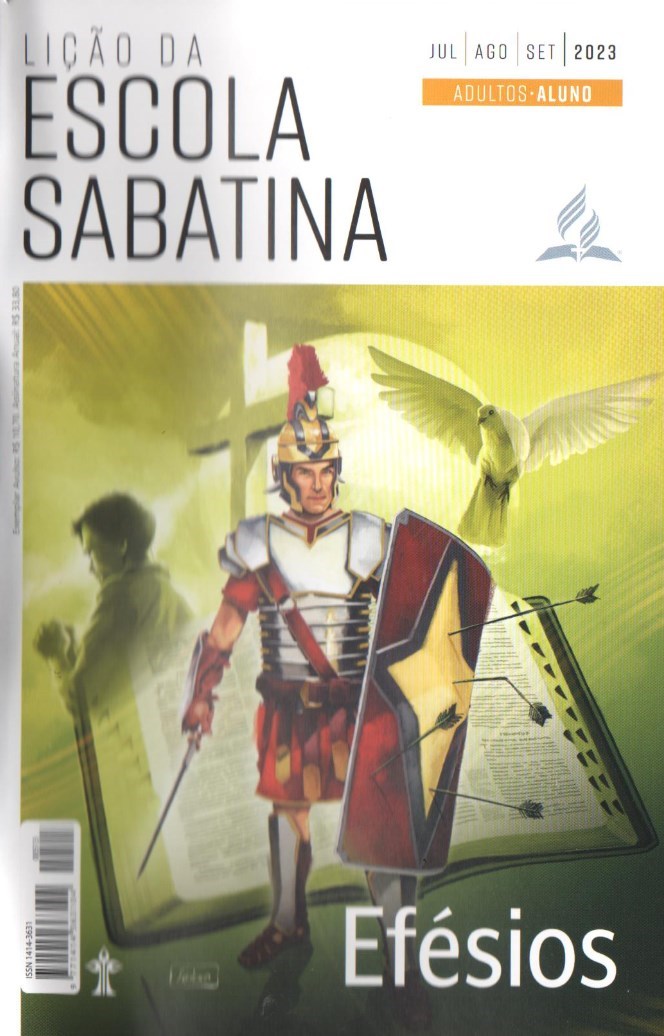 LEITURAS DA SEMANA: Ef 1-6
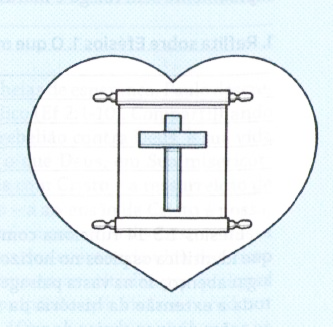 Recebendo e transmitindo graça
Quinta
COMENTÁRIOS:
LIÇÃO 14
Se você começar a ler Efésios 5 do início, pode perder o pleno poder de um tema importante. Então, comece com Efésios 4:32, em que Paulo diz: “Sejam bondosos e compassivos uns para com os outros, perdoando uns aos outros, como também Deus, em Cristo, perdoou vocês.
Somos chamados a imitar em nosso comportamento em relação aos demais o perdão e a graça de Deus para conosco. Devemos refletir Deus! (Mt 5:43-48.) Paulo comparou o estilo de vida que imita o amor de Deus com a abordagem pagã. Em vez de valorizar as pessoas como irmãos na família de Deus, o ser humano usa os outros para seus interesses e depois se gaba disso (Ef 5:3,4). Paulo advertiu que tal abordagem não tem lugar no novo mundo que Deus está planejando (Ef 5:5-7). “Sejam imitadores de Deus, como filhos amados” (Ef 5:1). Pela graça de Deus, você é chamado para viver essa exortação em seus relacionamentos com os demais.
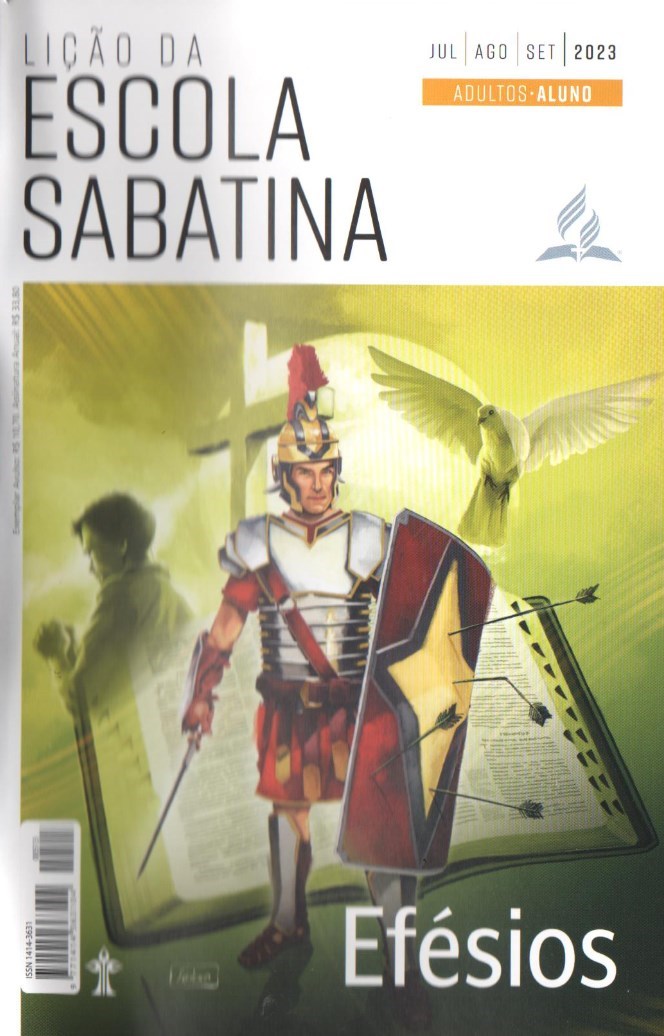 LEITURAS DA SEMANA: Ef 1-6
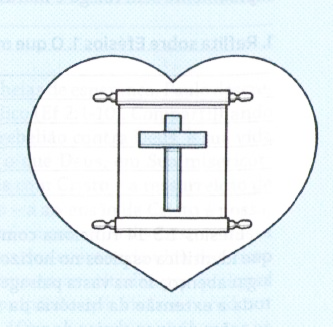 Estudo adicional
Sexta
COMENTÁRIOS:
LIÇÃO 14
Devemos fazê-lo mediante uma avaliação realista do inimigo em vista, uma vez que não devemos subestimar as forças arregimentadas contra nós. Não confrontamos apenas inimigos humanos, mas “forças espirituais do mal, nas regiões celestiais” (Ef 6:12), lideradas por um general astuto, o diabo (Ef 6:11). No entanto, não precisamos ser intimidados por nossos inimigos. Deus está presente conosco na batalha (Ef 6:10) e nos proveu o melhor armamento, Sua própria armadura (Ef 6:11; compare com Is 59:15-17). Ele colocou à nossa disposição a verdade, a justiça, a paz, a fé, a salvação e o Espírito (Ef 6:13-17). Com Deus diante de nós e equipados da cabeça aos pés com a armadura que Ele proveu, não podemos falhar. A vitória está garantida.
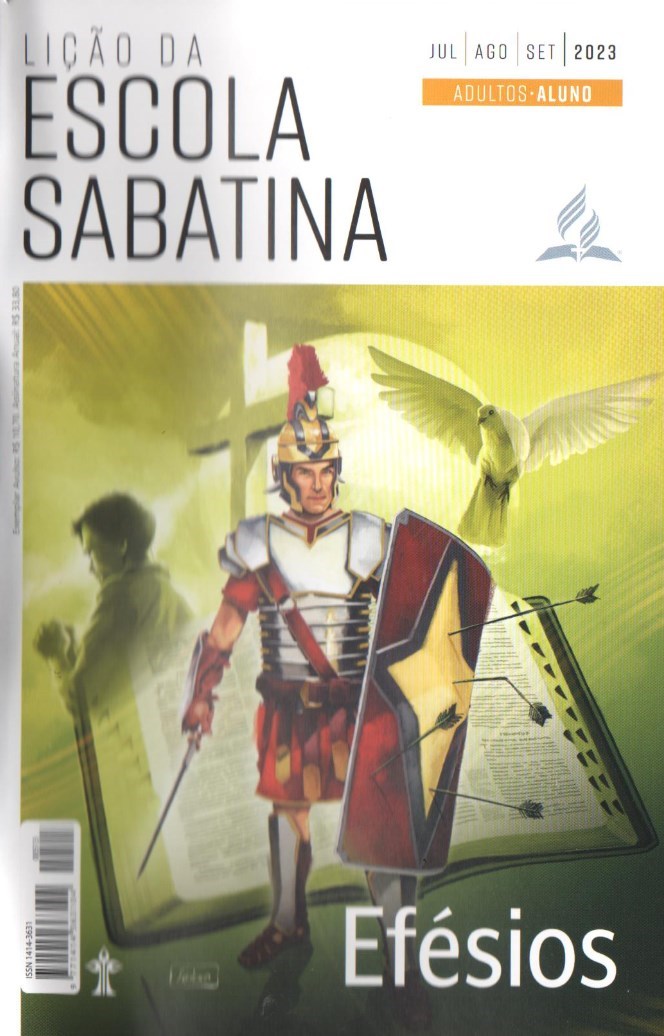 LEITURAS DA SEMANA: Ef 1-6
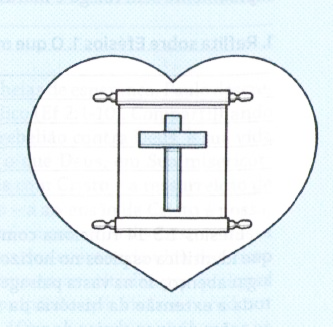 Estudo adicional
Sexta
PERGUNTAS:
LIÇÃO 14
1. Se não somos salvos por obras, o que Paulo quis dizer ao escrever que fomos criados para boas obras (Ef 2:10)? Qual é o propósito das boas obras? 


2. Que poder opera em nós, e como ele deve se manifestar em nossa vida? (Ef 3:20)
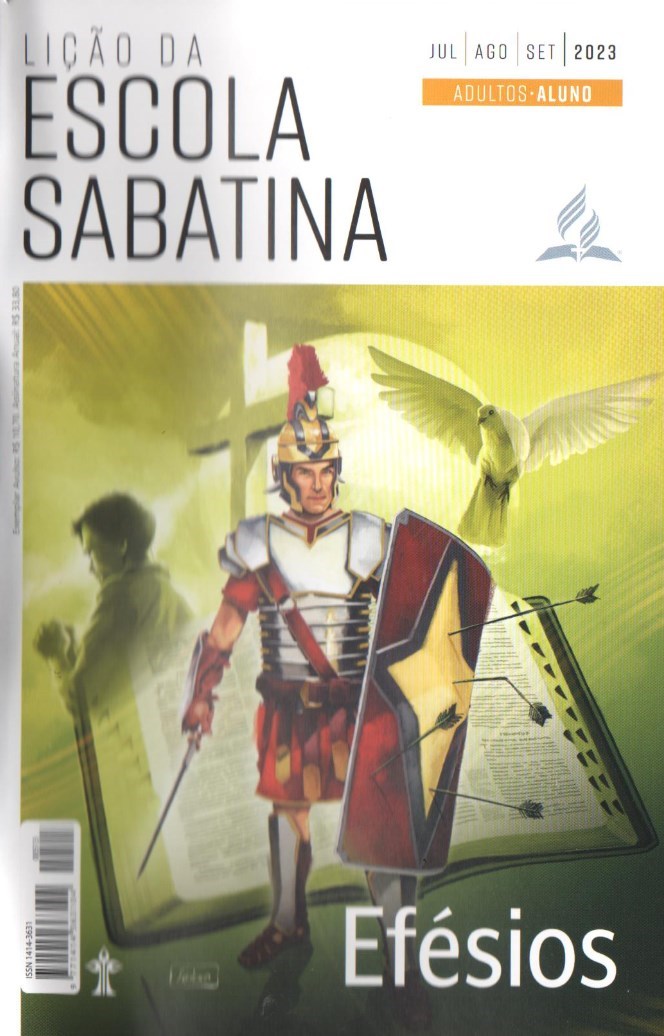 LEITURAS DA SEMANA: Ef 1-6